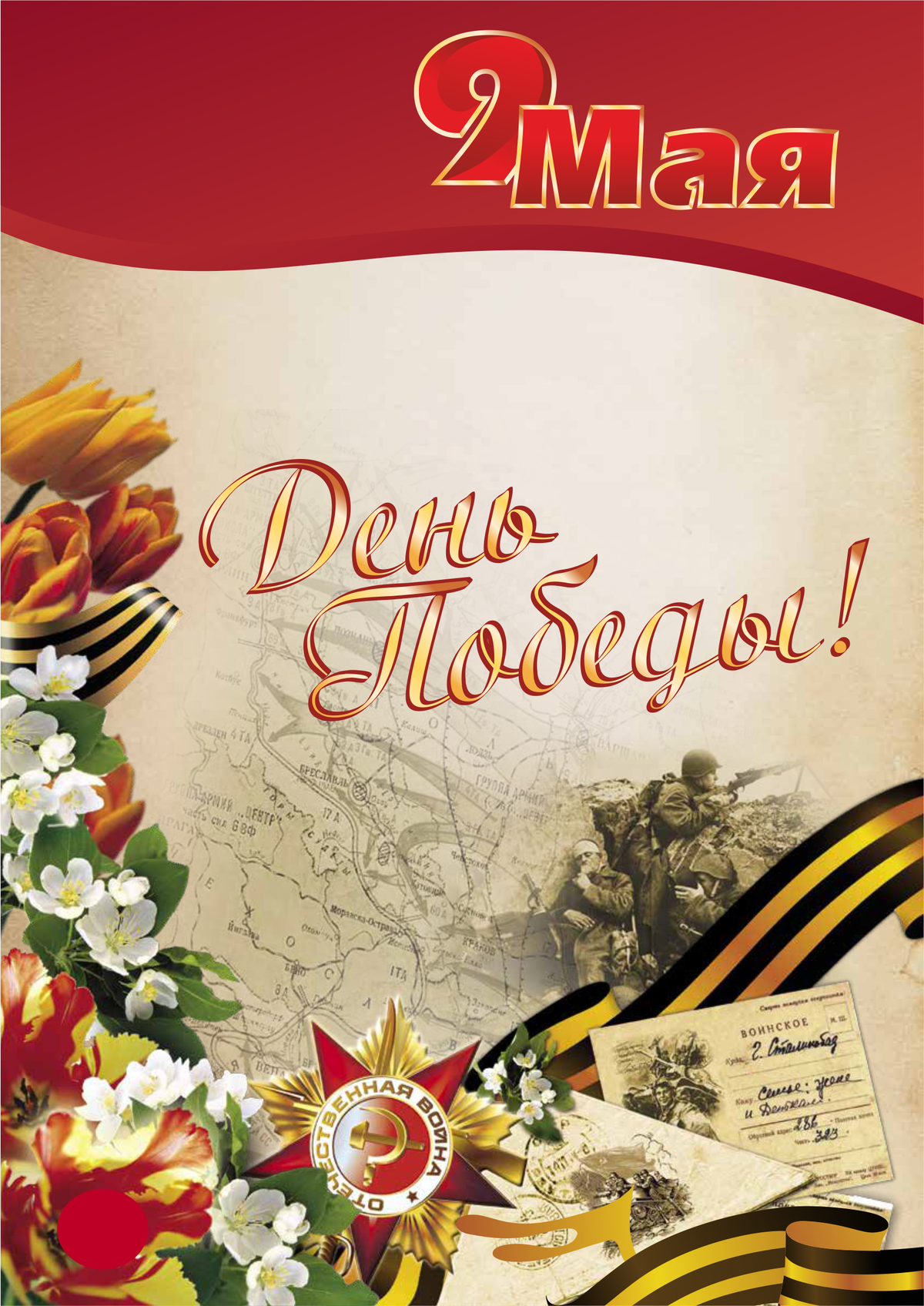 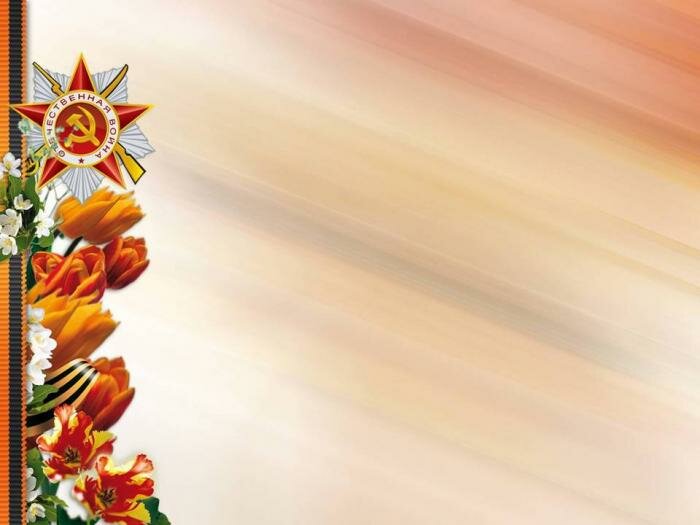 МБДОУ Петряксинский детский сад 


            «Год памяти и славы. 75 лет со дня  победы Великой отечественной войны»
                                         Средняя группа

Выполнила:
 воспитатель Булатова 
Зульфия Абдулфатеховна
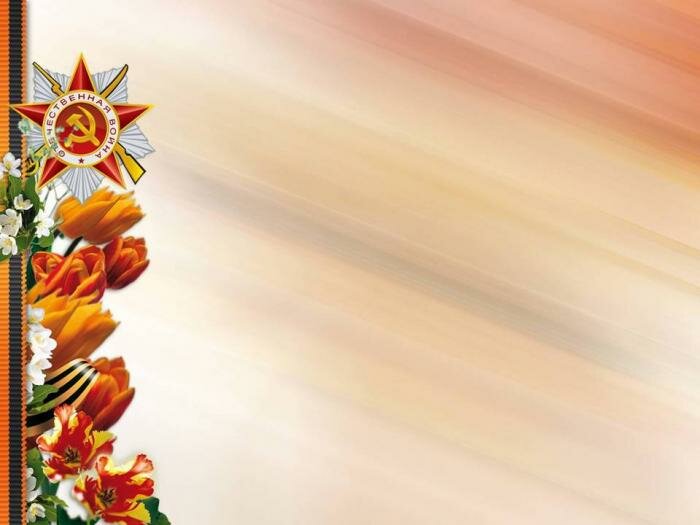 Познавательный проект      «Этот день Победы»
Цель проекта: 
дать представление дошкольникам средней группы о Великой Отечественной войне.
 
Задачи: 
Познакомить детей  группы с понятиями: День Победы, ветеран, гимнастерка, пилотка, салют. 
Познакомить с символами государства времен ВОВ, орденами, медалями героев ВОВ.
Воспитывать гордость и уважение к ветеранам ВОВ.
Развивать речь детей, обогащать словарный запас через песни, стихотворения.
Формировать чувство гордости за Родину, за наш народ.
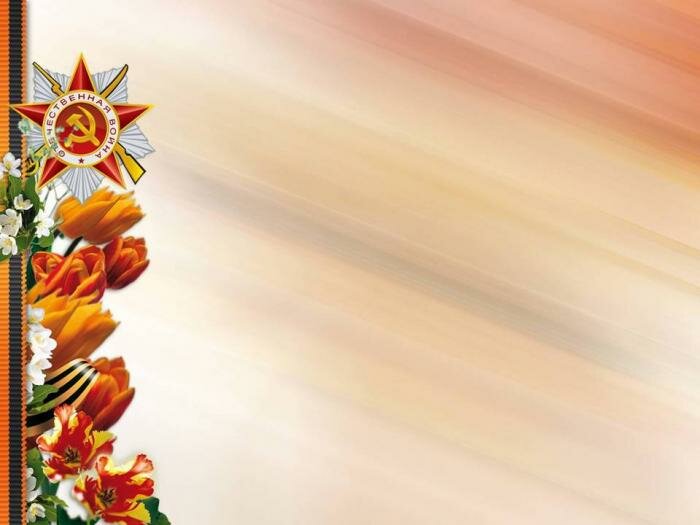 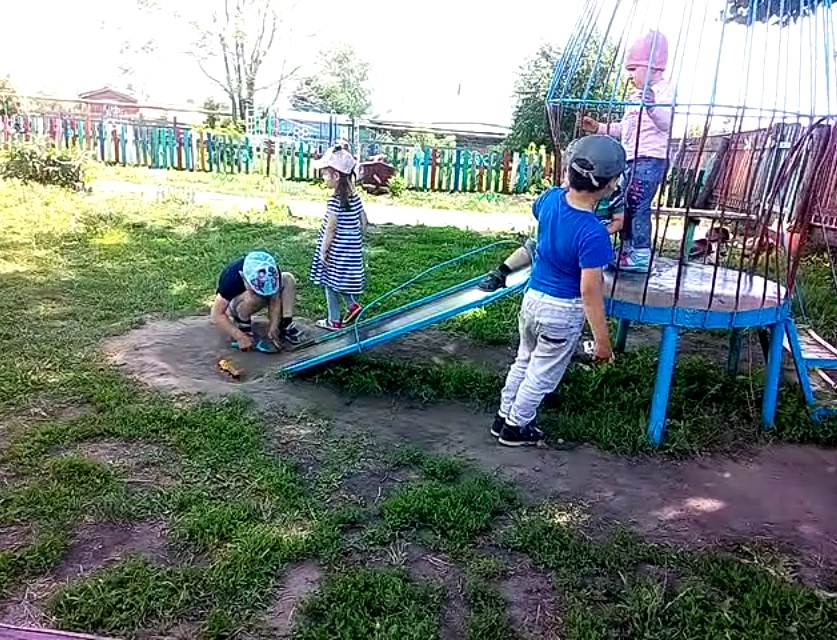 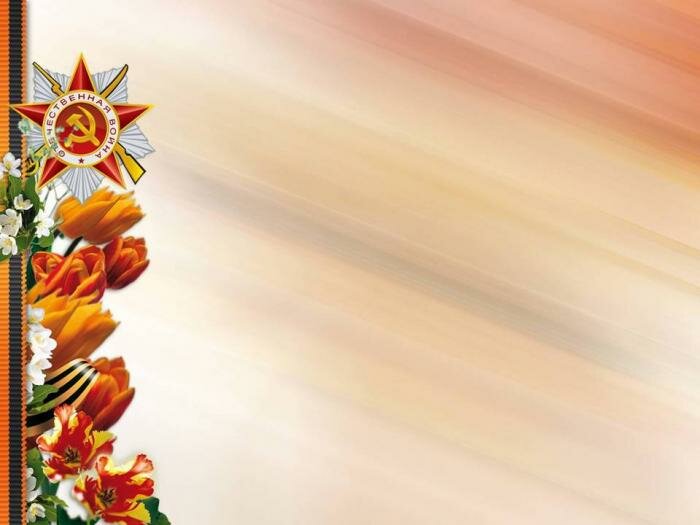 Дети с интересом 
рассматривали  фотографии, альбомы и иллюстрации военных лет.
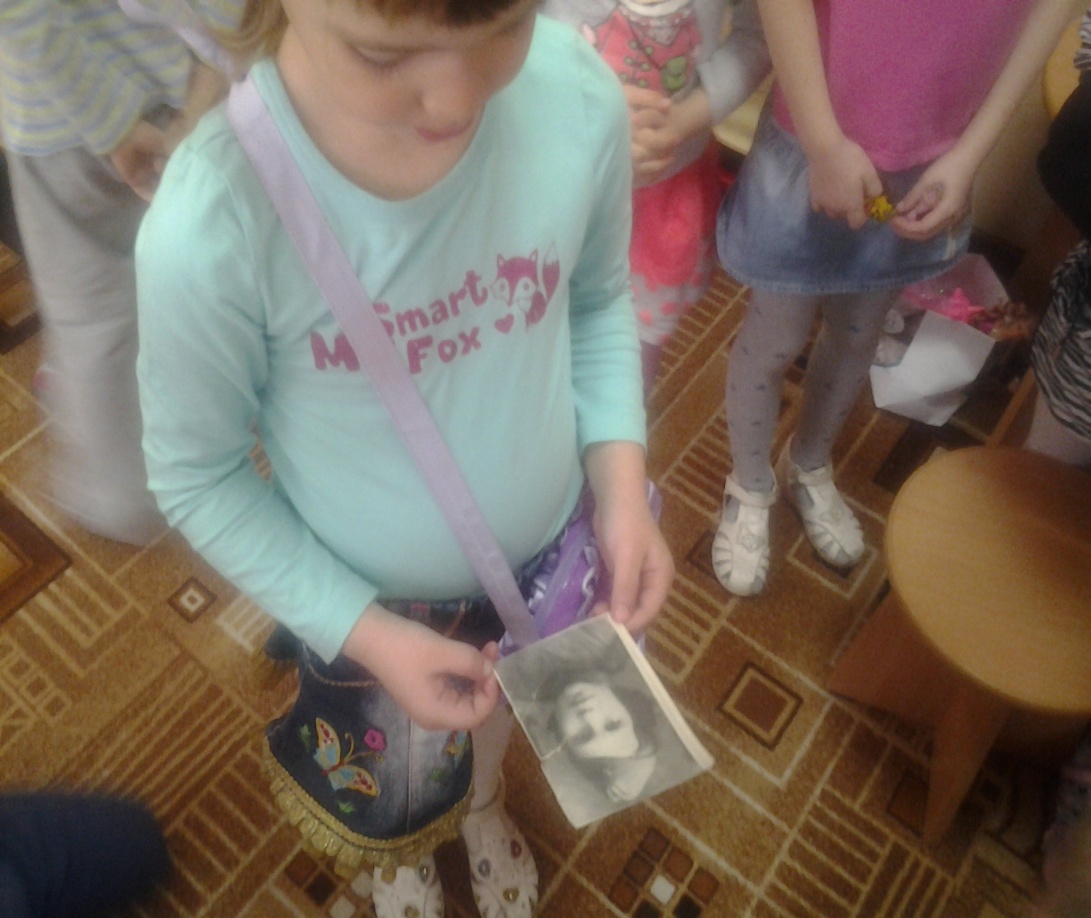 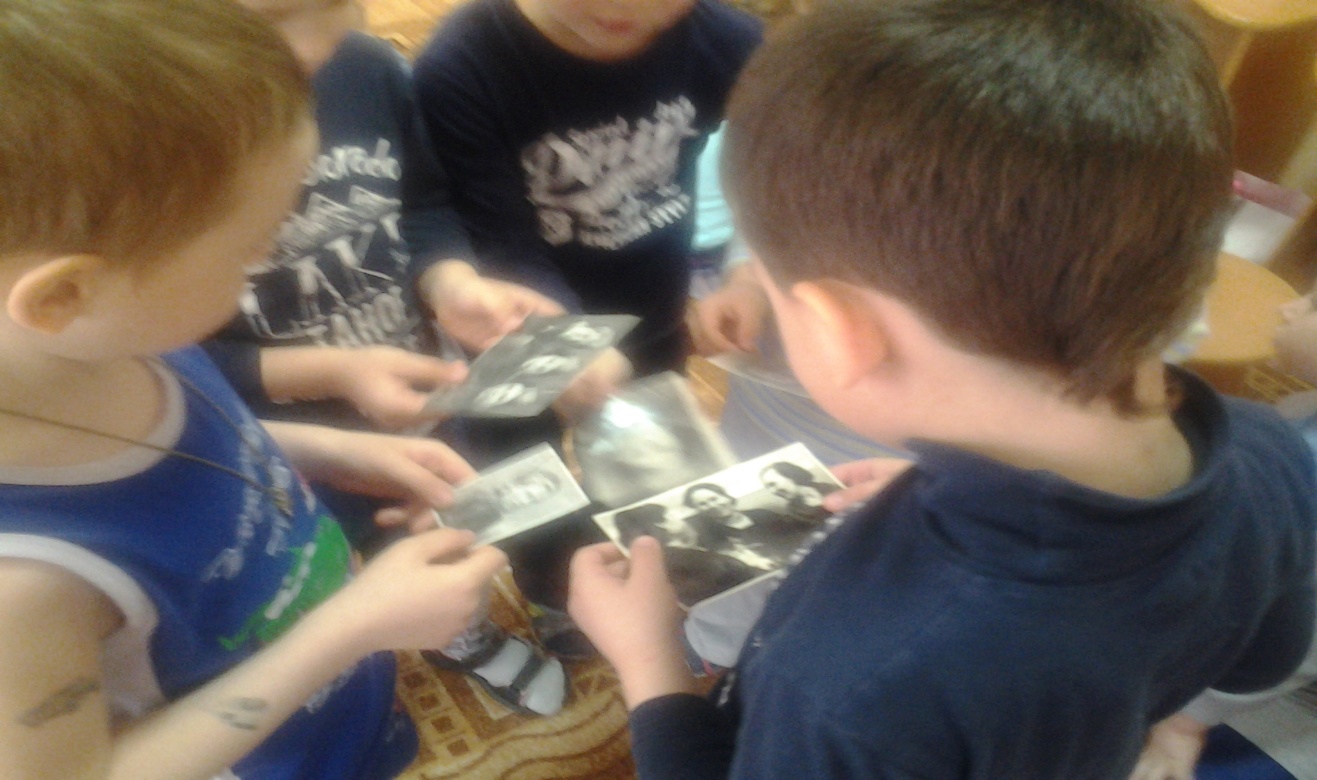 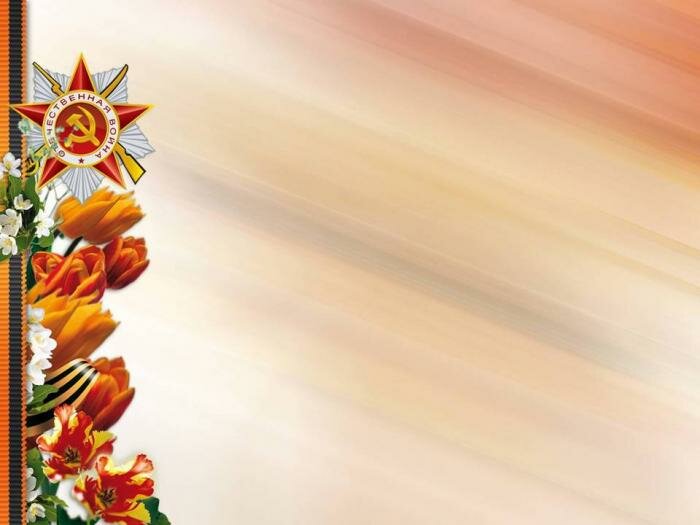 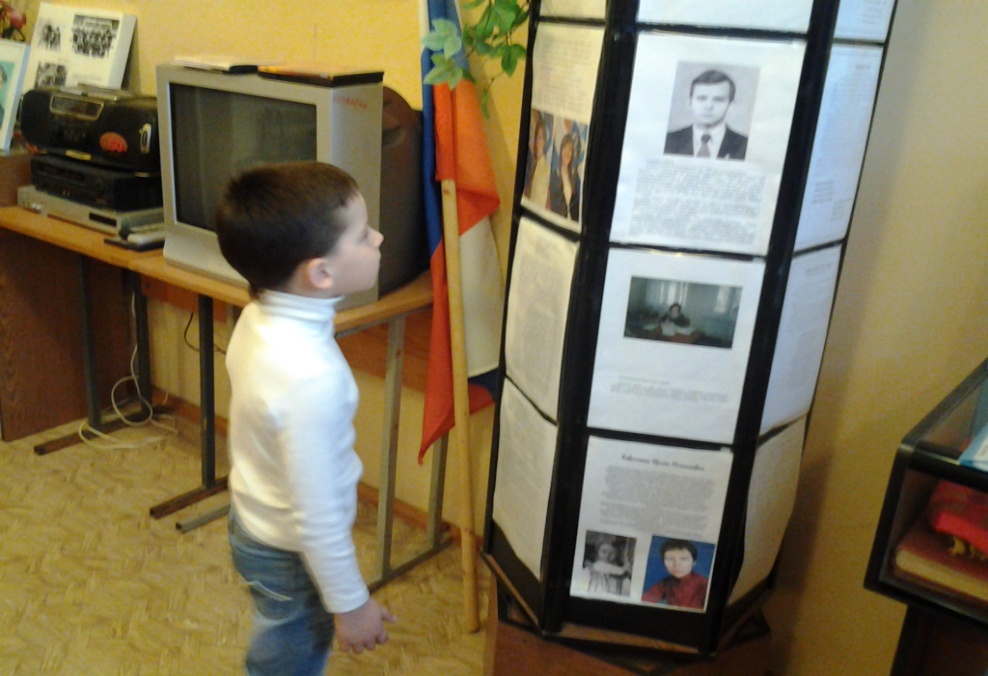 Посещение музея боевой славы. Дети были увлечены рассказом экскурсовода и задавали вопросы.
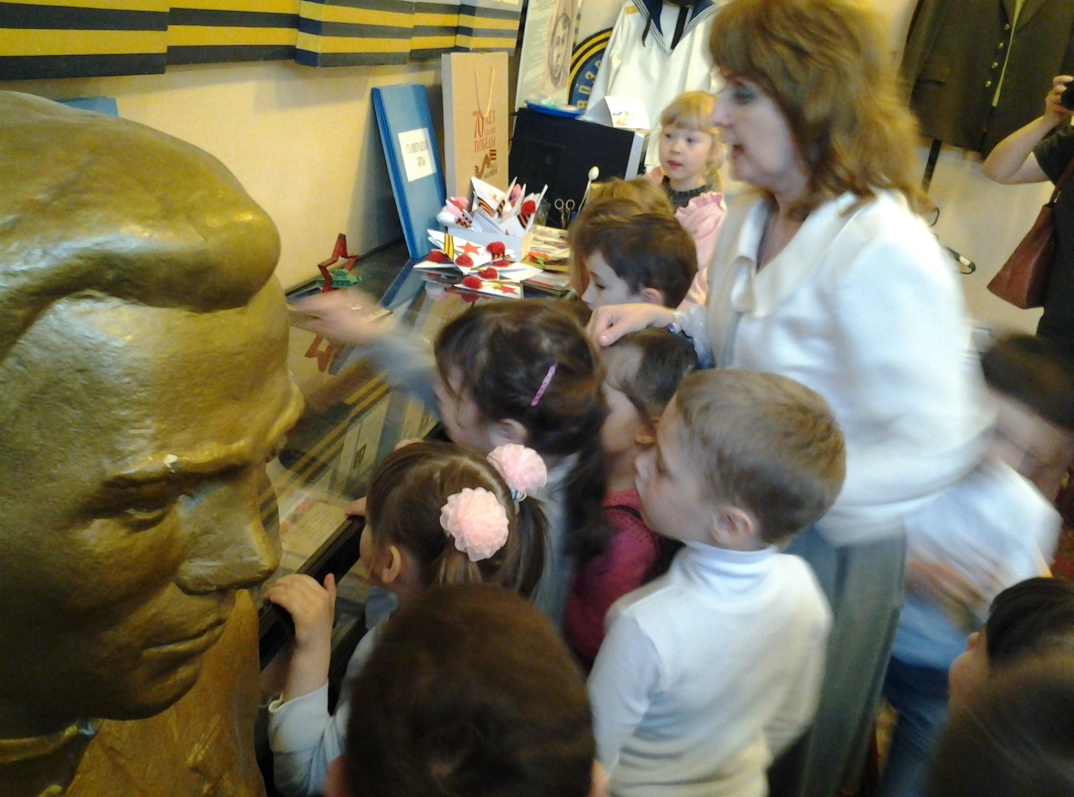 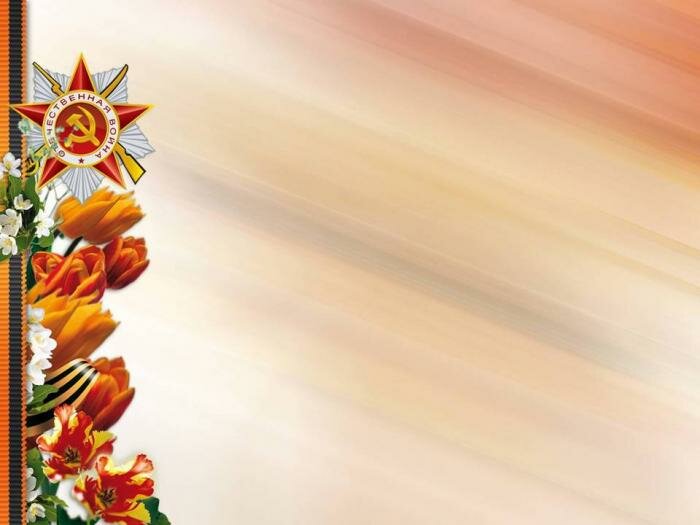 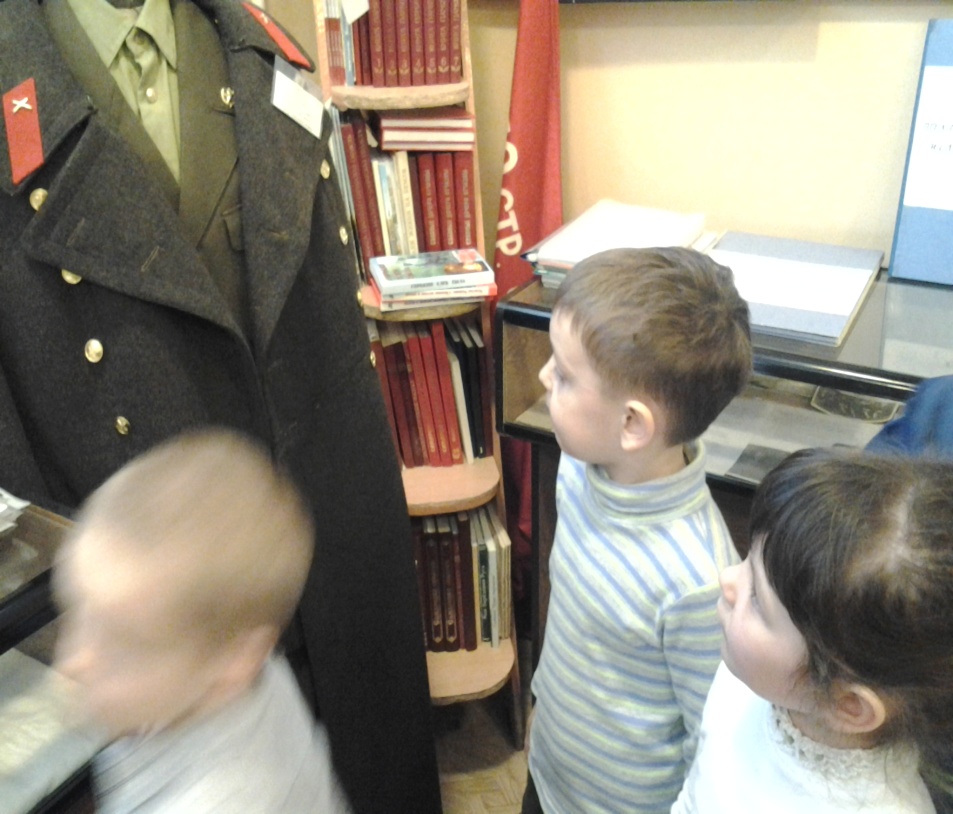 Из рассказа экскурсовода  дети узнали интересные сведения о ВОВ.
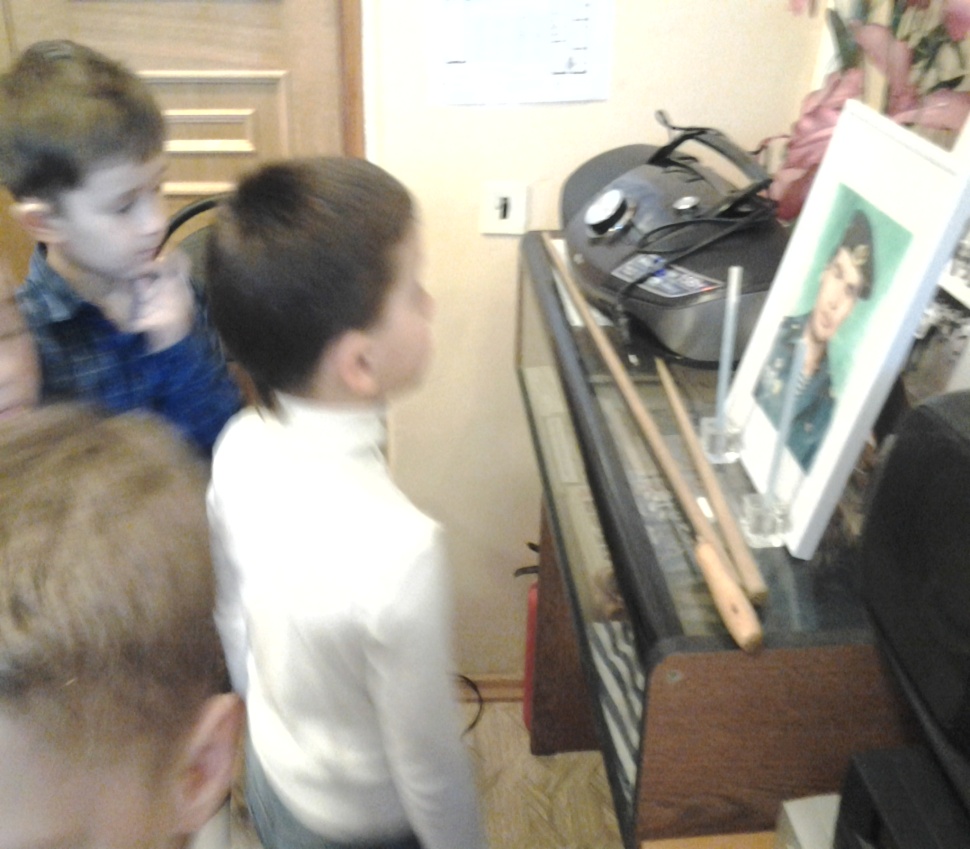 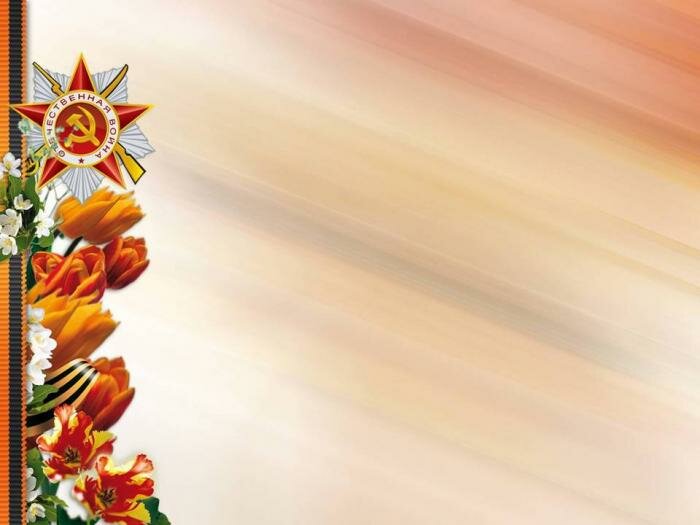 Посещение детской  библиотеки расширило представления детей о войне.
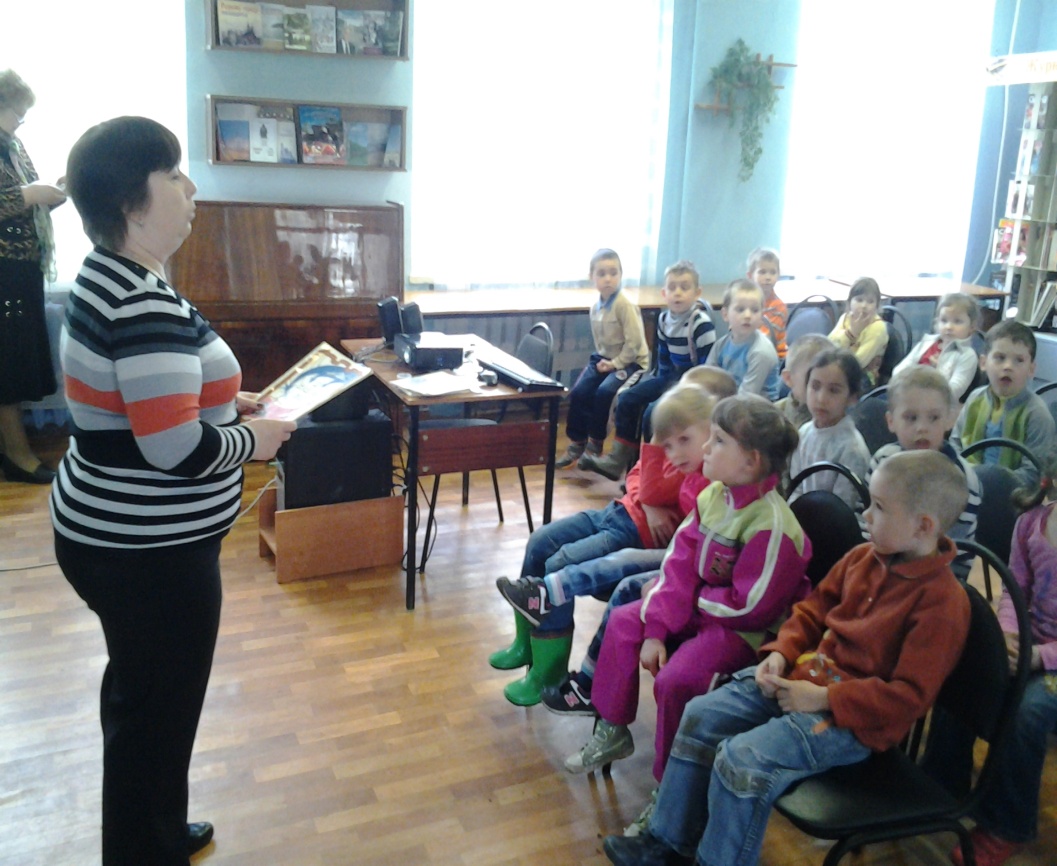 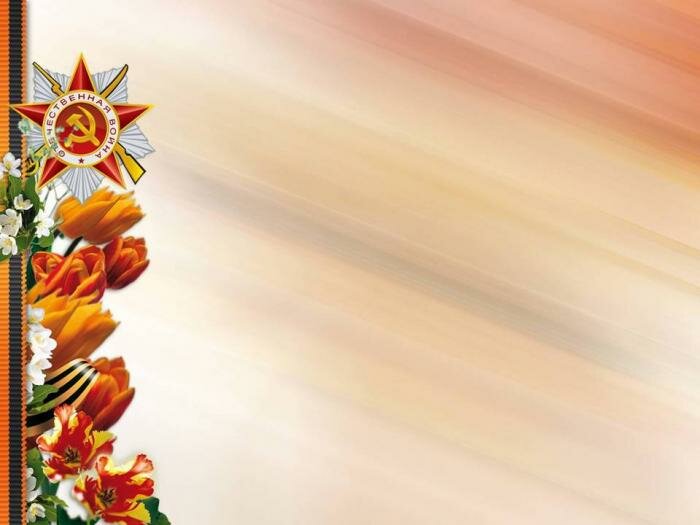 Дети увлеченно рассматривали выставку репродукций и книг о войне.
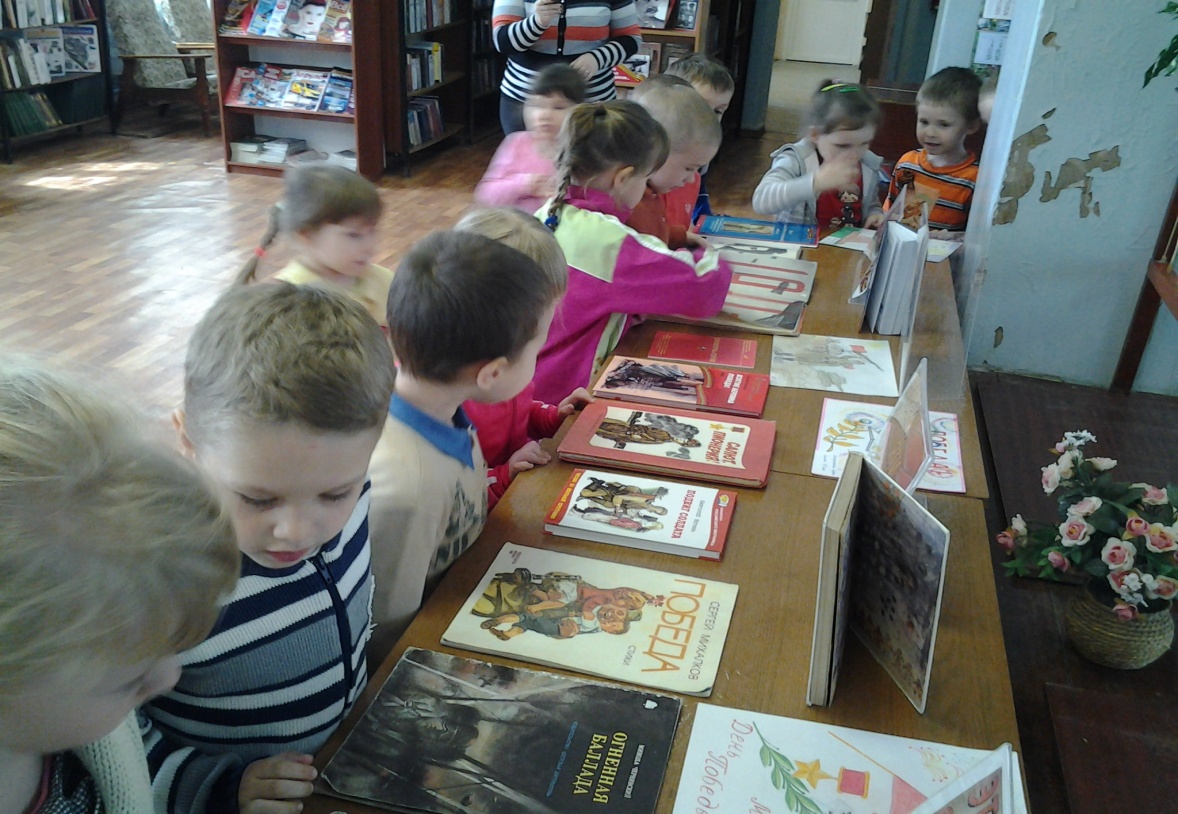 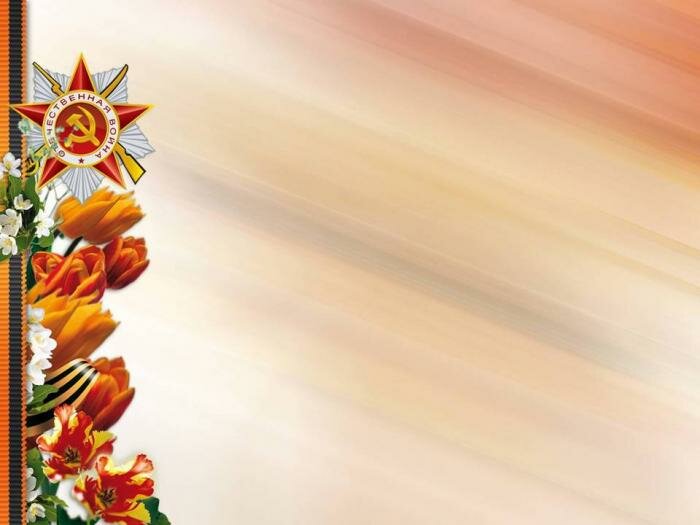 Это позволило детям проявить ловкость, быстроту, слаженность команды и волю к победе!
Проведение физкультурного развлечения «Этот день мы приближали, как могли».
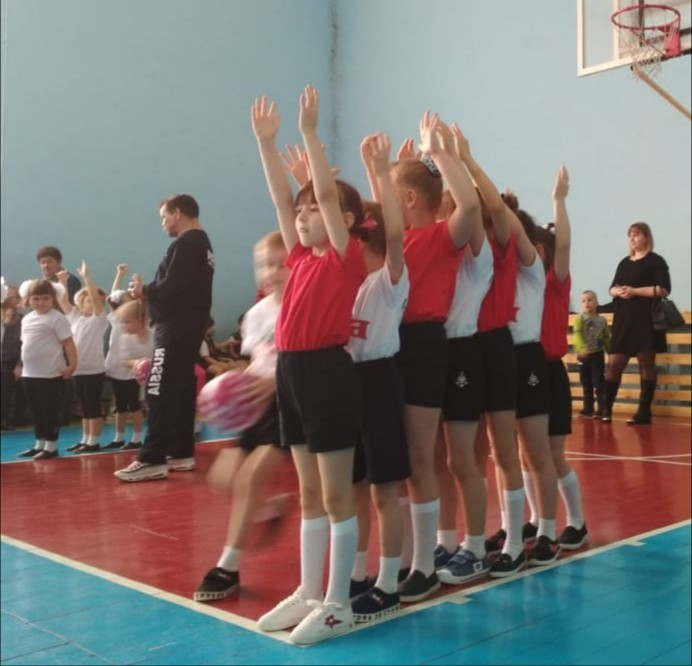 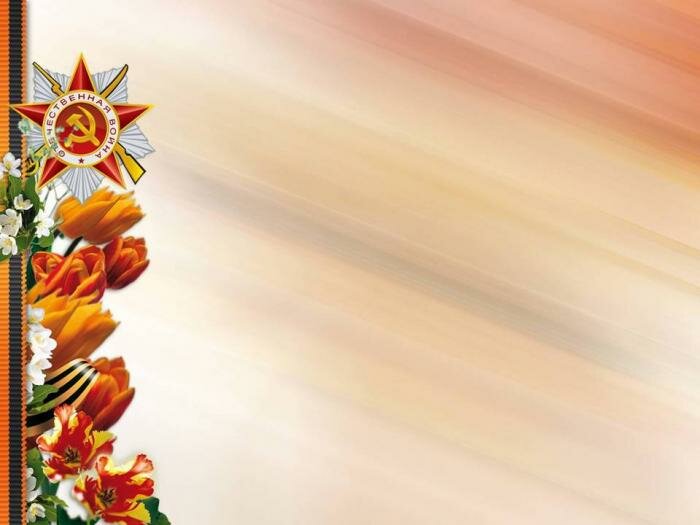 Ребята средней  группы приняли участие в мероприятии, посвященному дню Победы.
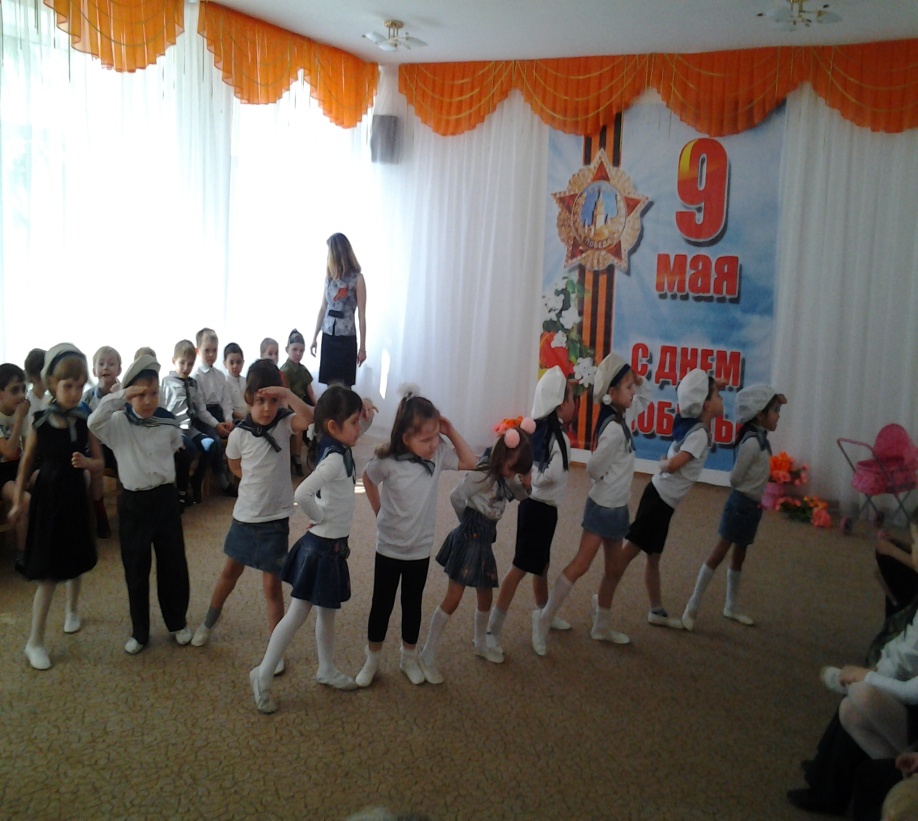 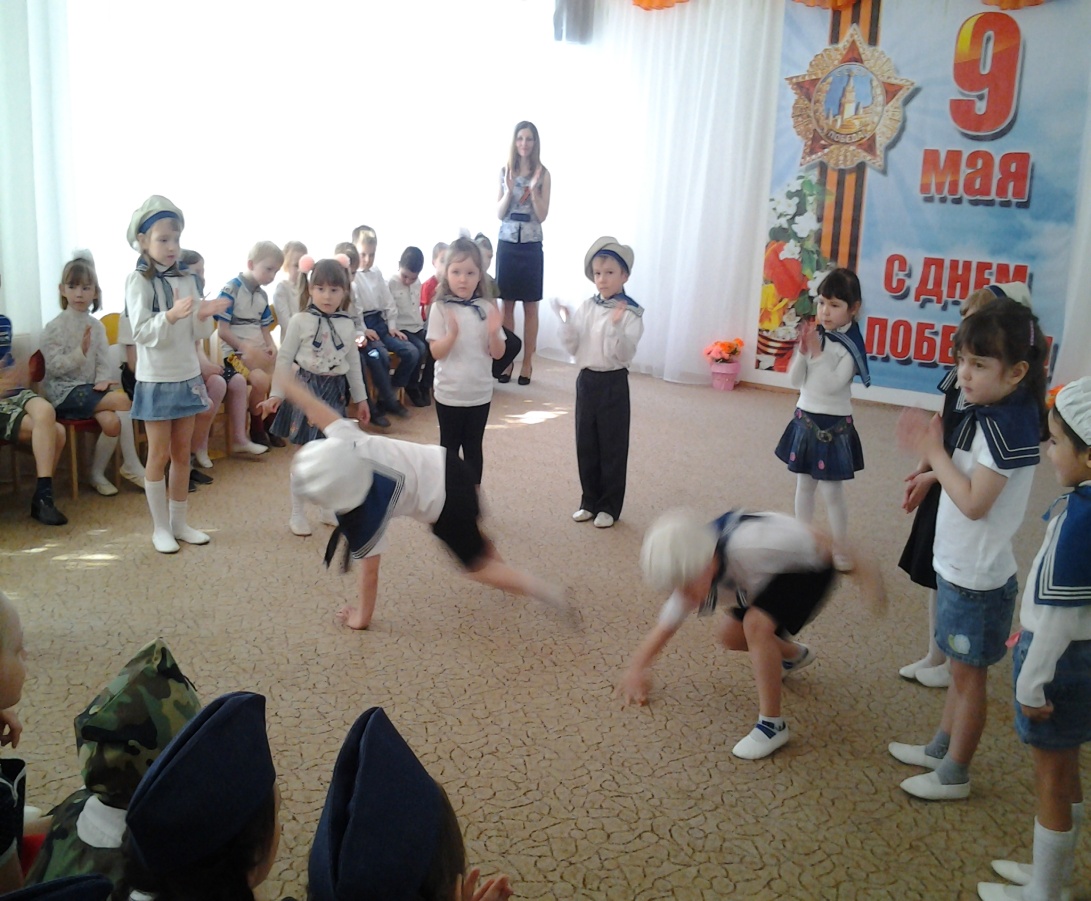 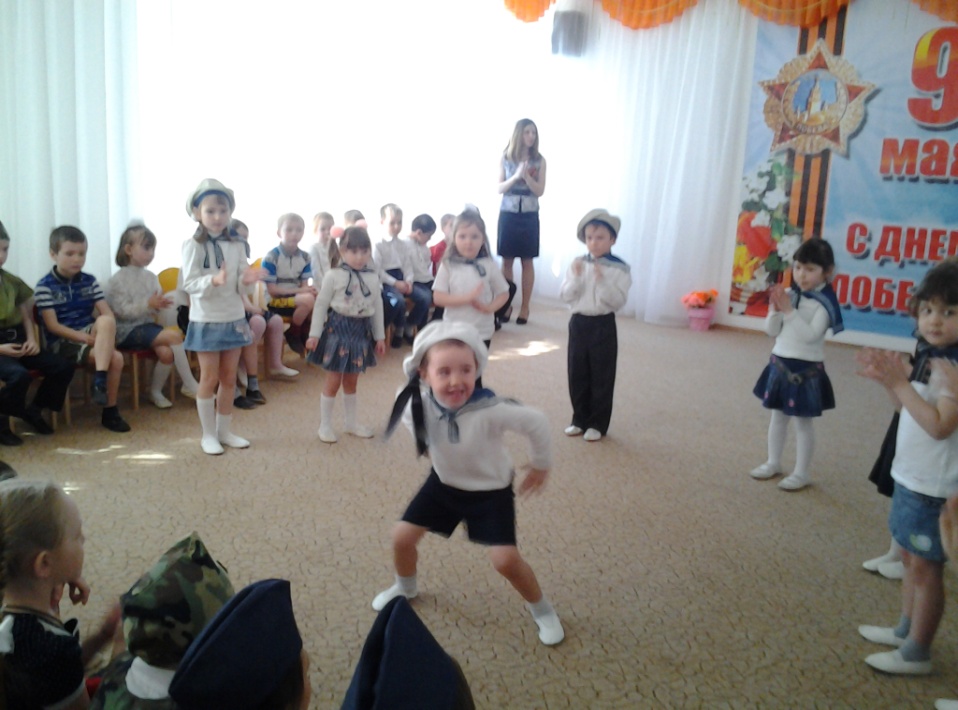 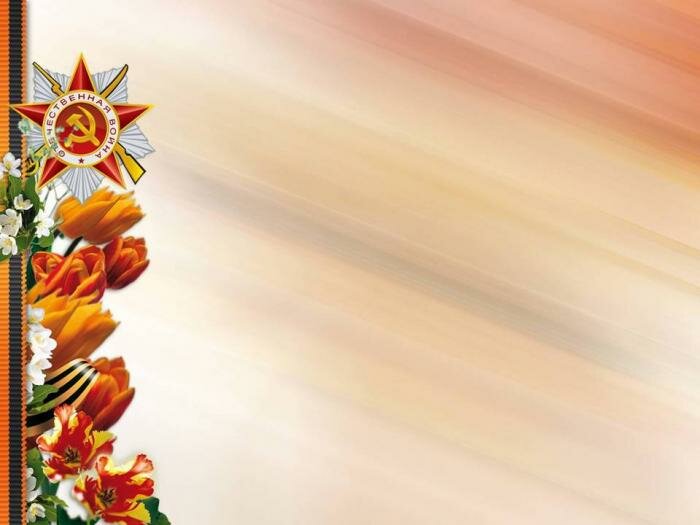 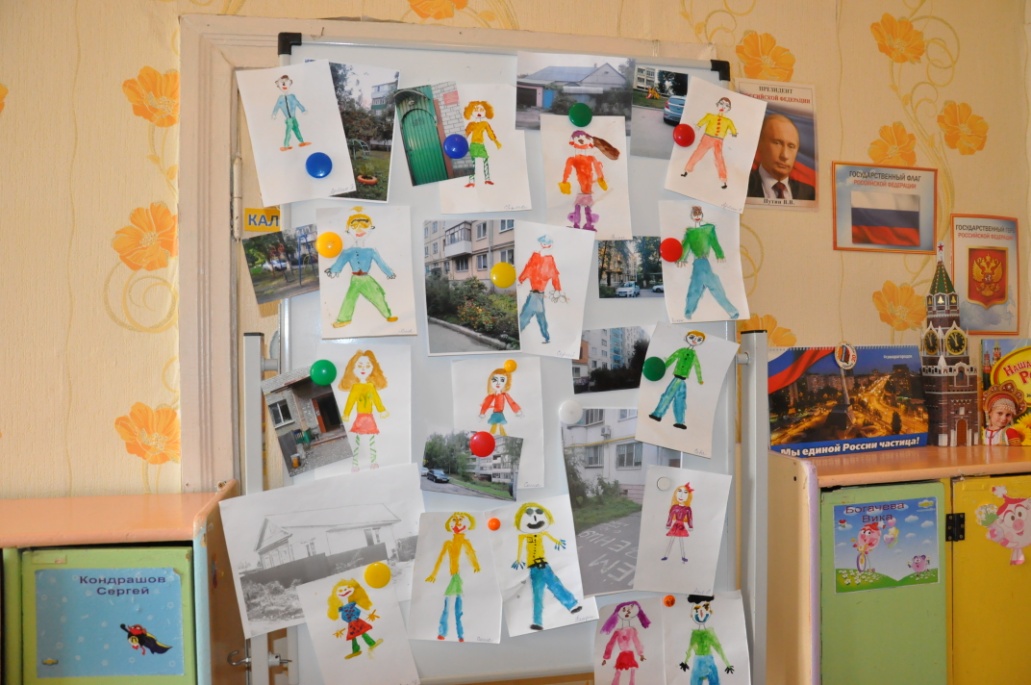 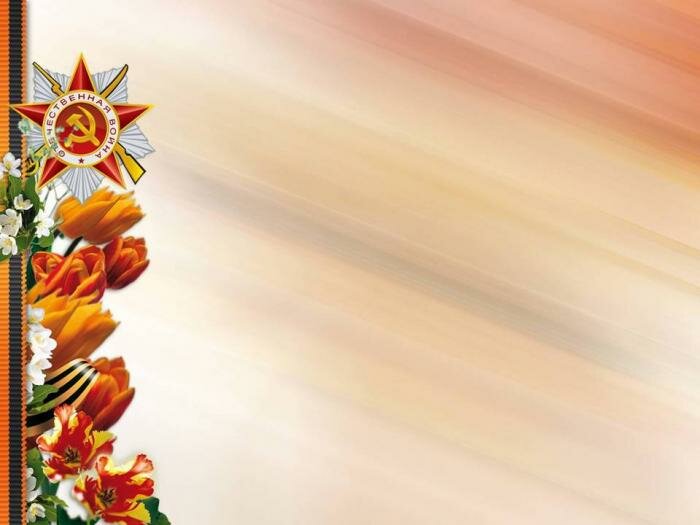 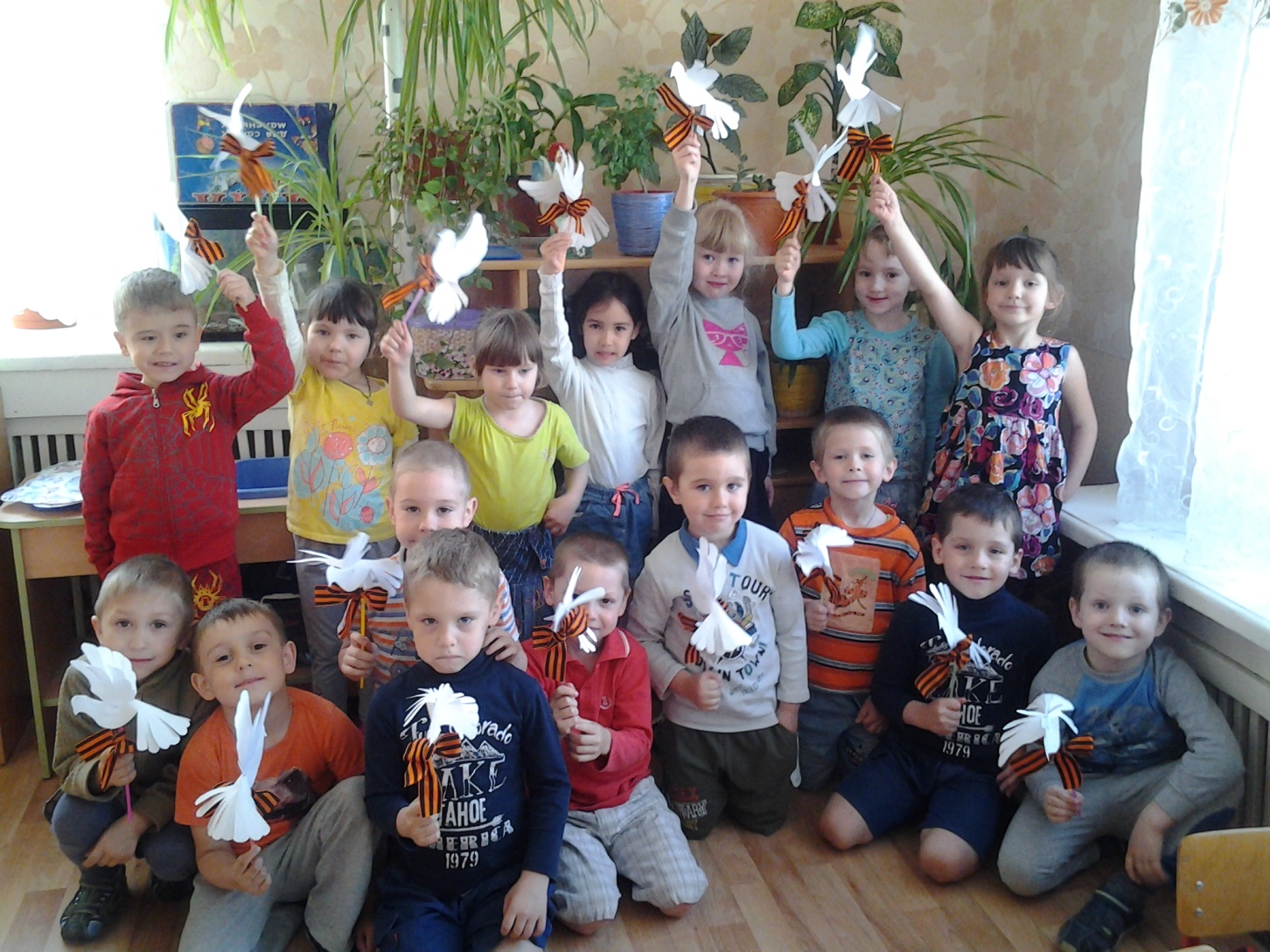 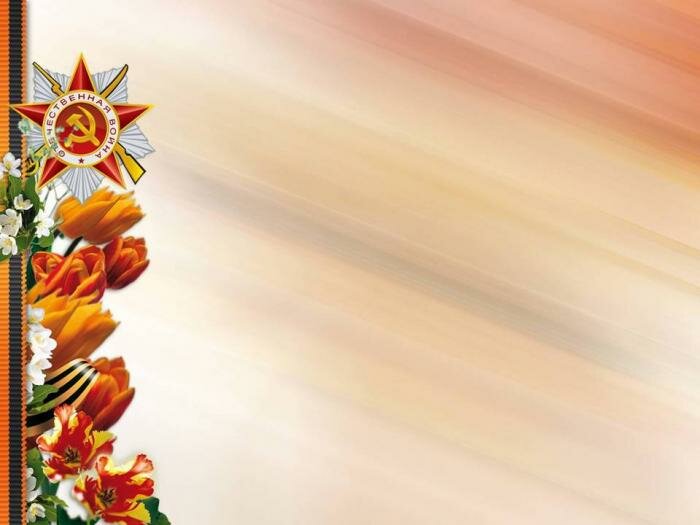 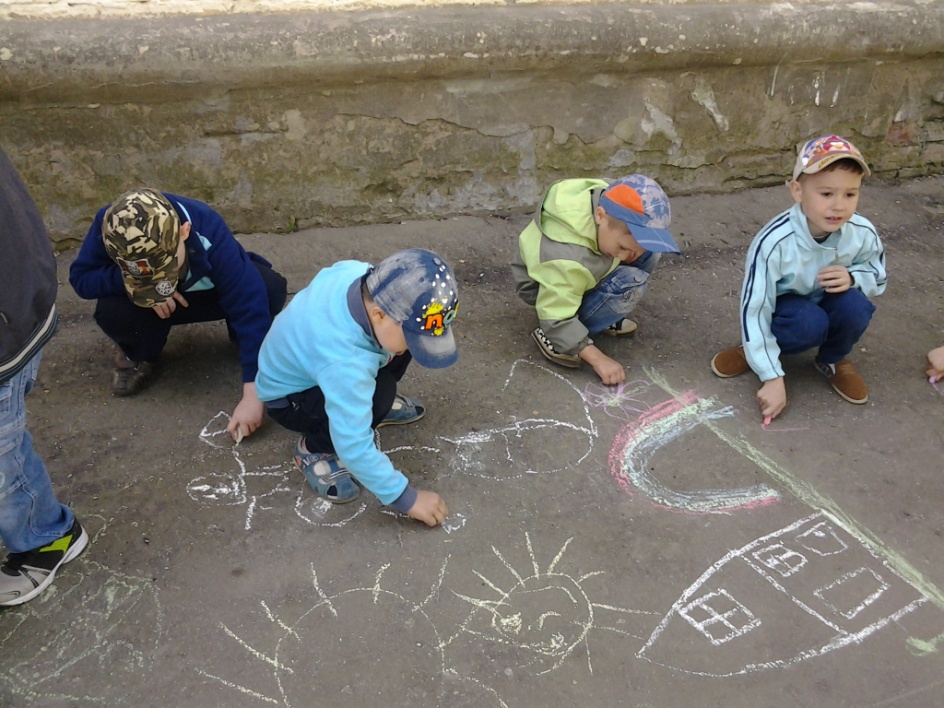 Рисунки на асфальте 
«Пусть всегда     будет мир!»
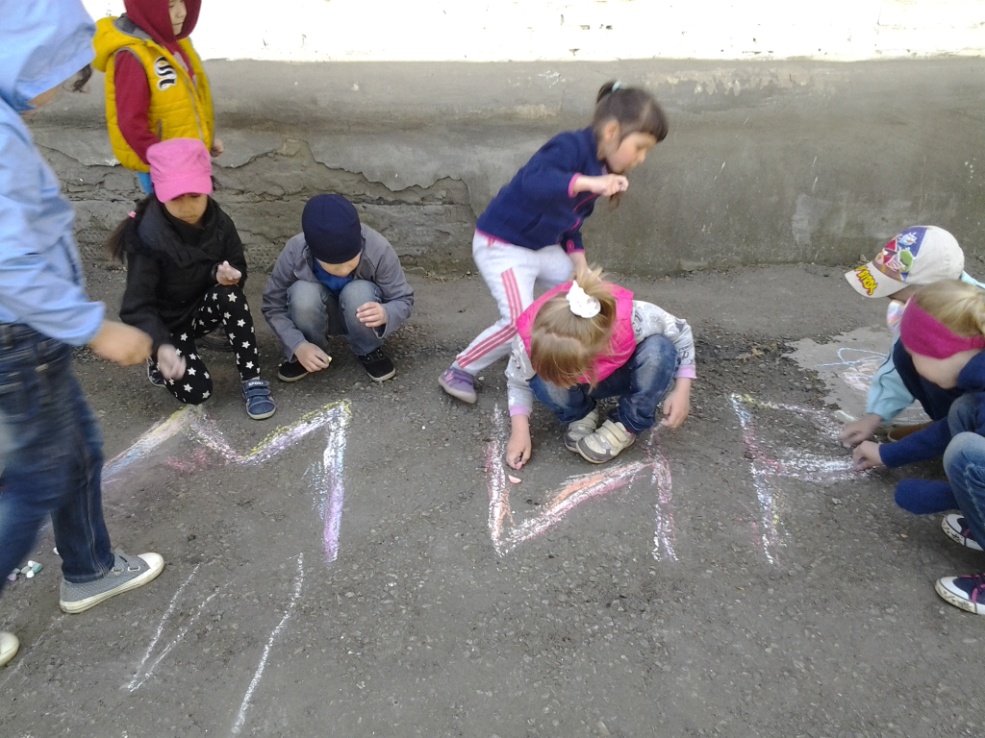 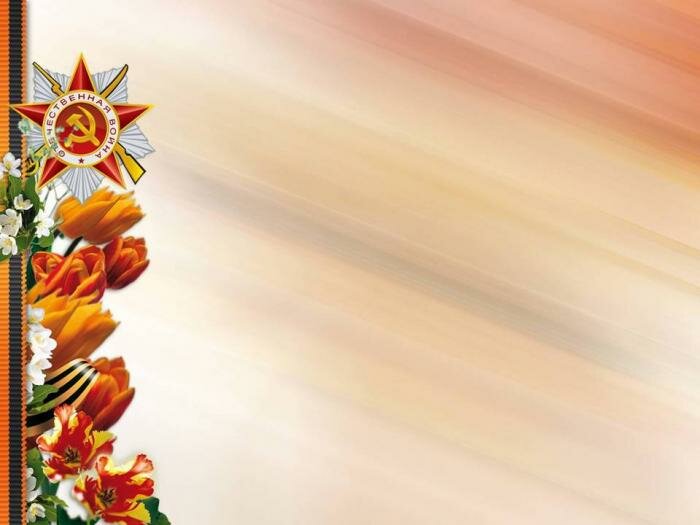 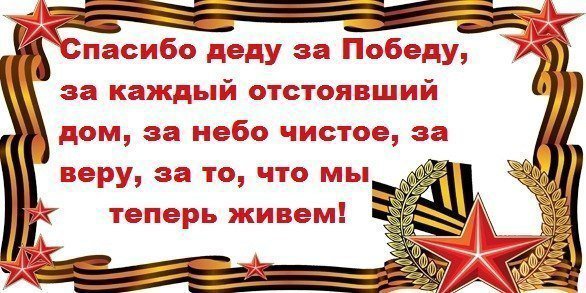